PREPARER SON ENFANTA L’ENTREE EN PETITE SECTION
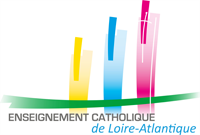 "LES PETITS CONSEILS"
POUR FAVORISER
SON INTÉGRATION
A LA COLLECTIVITÉ
Je commence 
à faire des choses
tout seul
Je demande
pour aller aux toilettes
J'accepte de quitter papa, maman, nounou, sans pleurs
Je réponds
quand j'entends
mon prénom
Je peux attendre
un peu pour avoir 
quelque chose
Quelques prérequis facilitent son adaptation à l’école maternelle et favorisent son épanouissement.
[Speaker Notes: JE DEMANDE POUR ALLER AUX TOILETTES :
L'apprentissage de la propreté se fait traditionnellement avant l'entrée en maternelle. L’école peut accompagner la fin de l’acquisition de la propreté
Retirer les couches
Favoriser son autonomie (bretelles, ceinture, boutons... à éviter)
Le laisser s'habiller, se déshabiller seul.
Lui apprendre à s'essuyer.
Si accident : attitude bienveillante, le faire participer en l'invitant à se déshabiller.
Si l'enfant n'est pas propre, il ne pourra pas être admis à l'accueil périscolaire.

JE PEUX ATTENDRE UN PEU  ET A TENIR COMPTE DE LA PAROLE DE L ADULTE:
25/30  élèves avec deux adultes.
Le cadre de l'école n'est pas forcement le cadre de la maison.
Je n'ai pas envie... je ne veux pas faire..."

JE COMMENCE A FAIRE DES CHOSES TOUT SEUL :
Privilégier les activités de manipulation.
Passer du temps avec d'autres enfants de son âge (parc, famille...)
Le valoriser 

J'ACCEPTE LA SEPARATION :
Les pleurs de la rentrée sont classiques et c'est normal.
Accumulation de stress.
Mais ça ne dure pas.
L'habituer à le laisser. Même pas longtemps.
Mais lui donner l'expérience de la séparation.]
"LES PETITS CONSEILS"
COMMENT
LE PREPARER
POUR UNE RENTRÉE RÉUSSIE ?
Lui parler
de l'école
sans excès,
mais régulièrement.
Passer devant l'école :
c'est "ton" école.
Lui présenter un déroulement de journée à l’aide du livret de bienvenue.
LUI RAPPELER qu'il sera sans ses parents pendant la journée.
PARLER DE L'ECOLE
[Speaker Notes: Lui parler avec enthousiasme de l’école]
la propreté
La tétine
.
L'habillage/
Deshabillage
L'AIDER A DEVENIR AUTONOME
[Speaker Notes: Lui parler
de l'école
Sans excès,
mais régulièrement]
L'associer
à la préparation matérielle
lui montrer
des livres
sur l’école
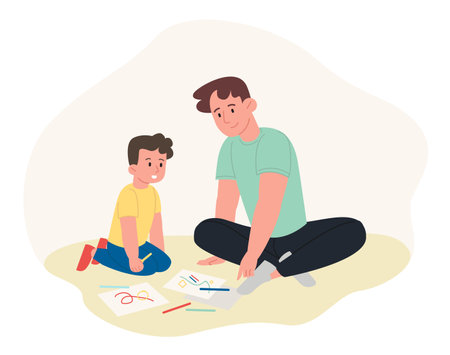 Faire avec lui 
des activités qu’il retrouvera à l’école
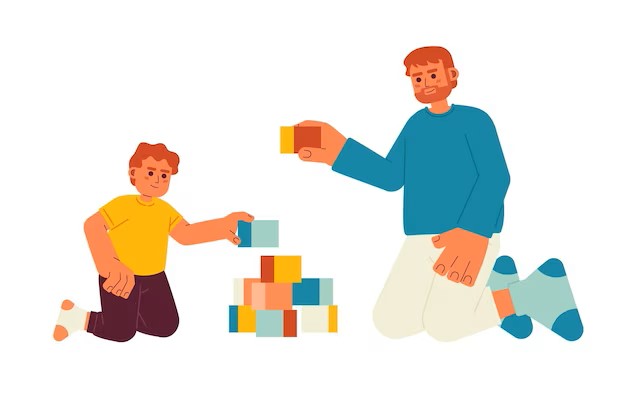 LE RASSURER
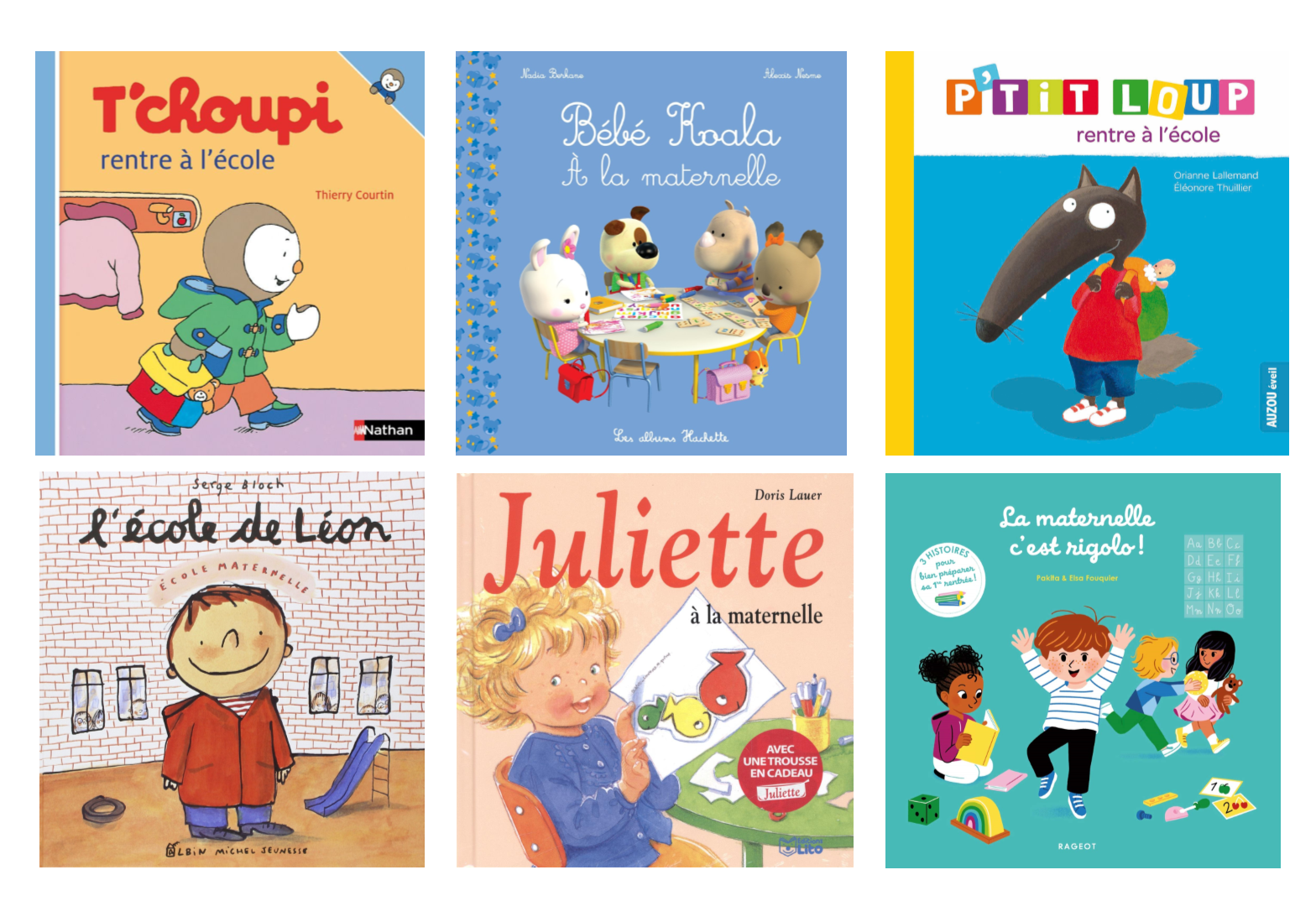 Lui montrer
des livres
sur l’école 
RACONTER DES HISTOIRES
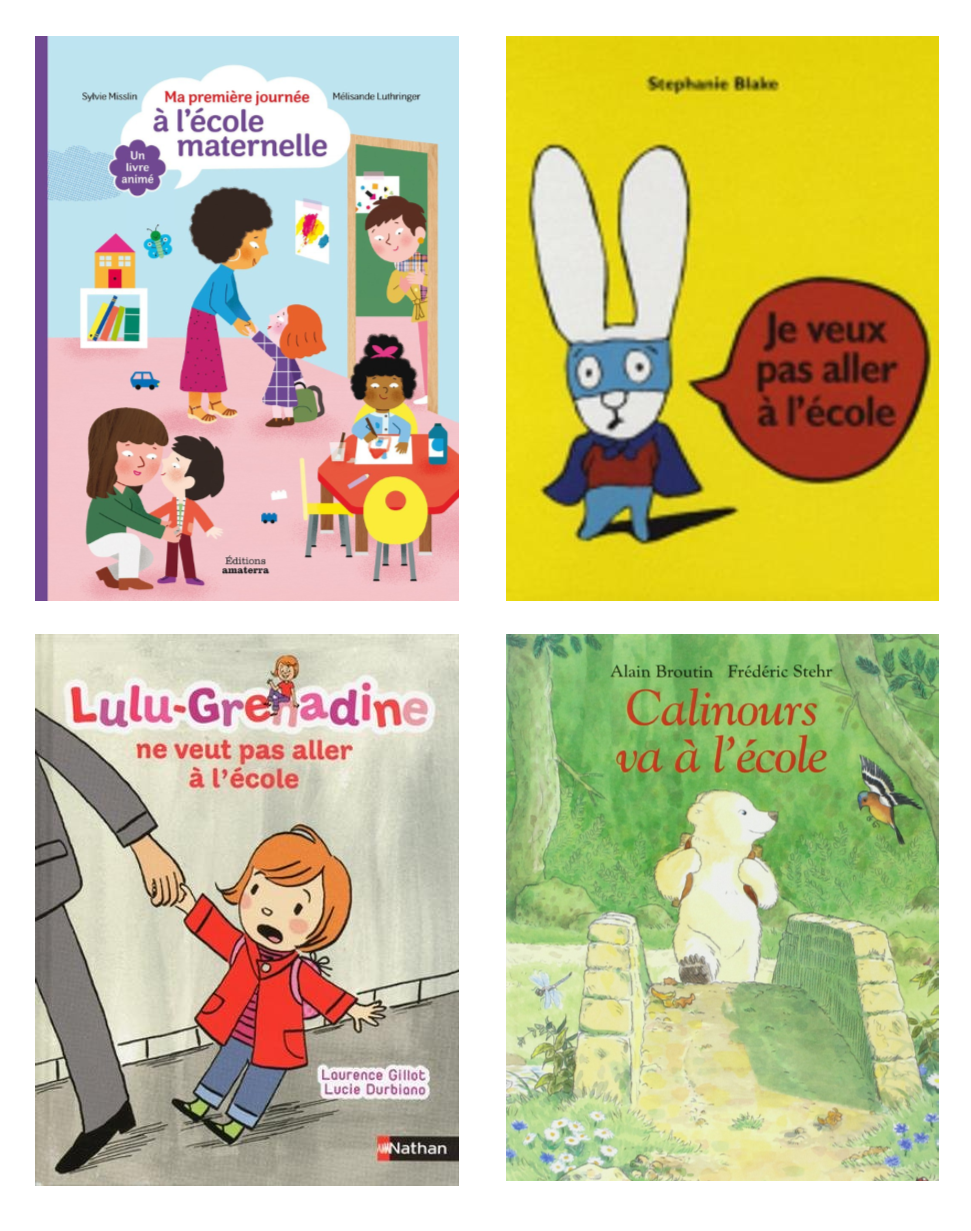 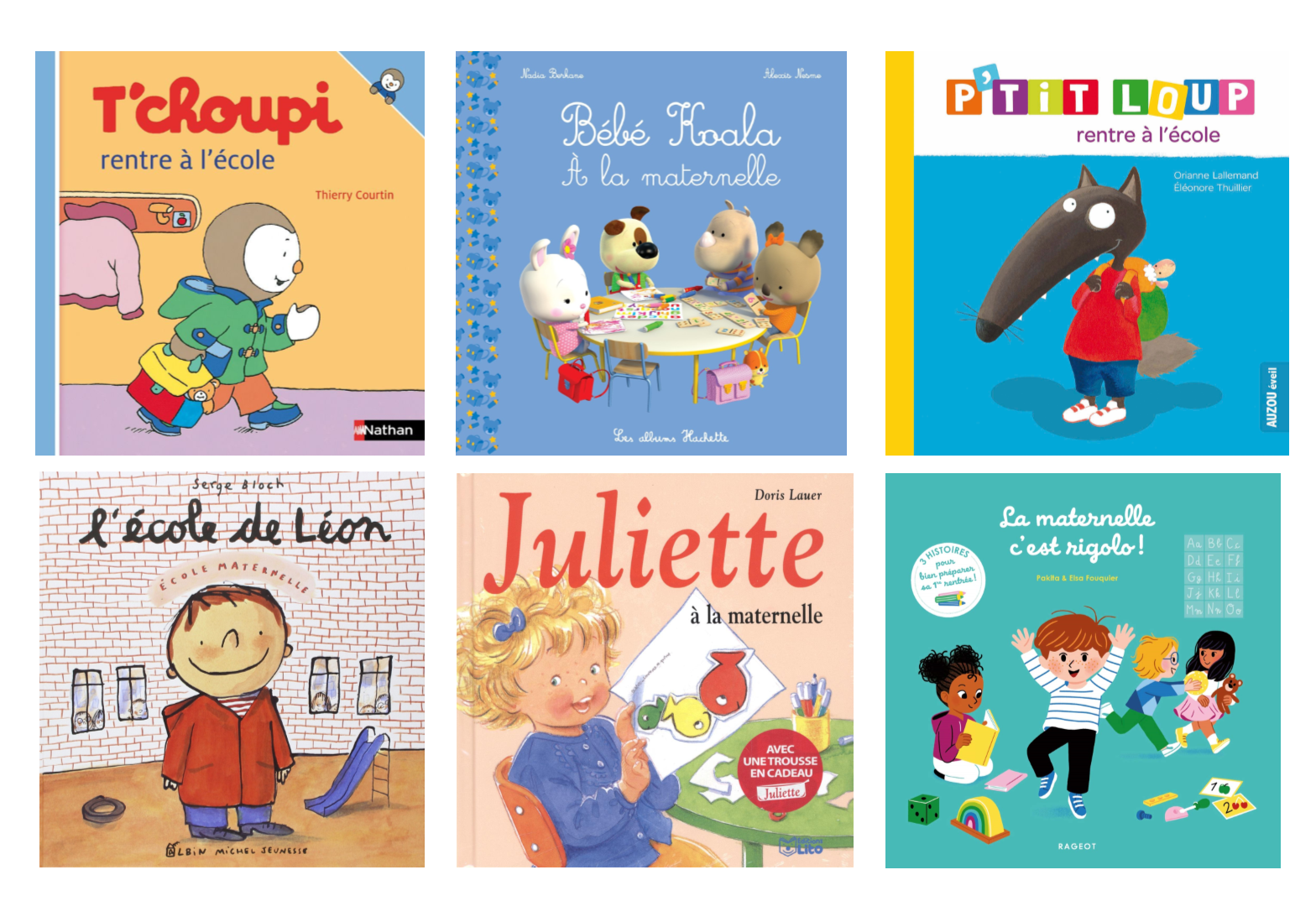 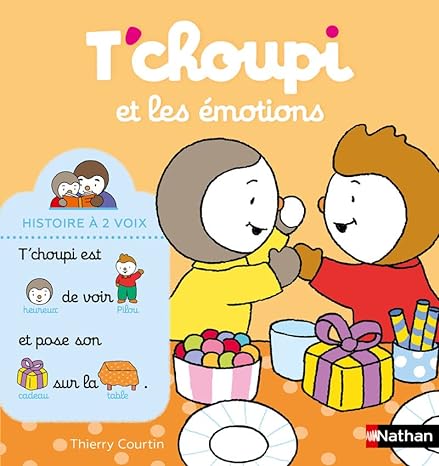 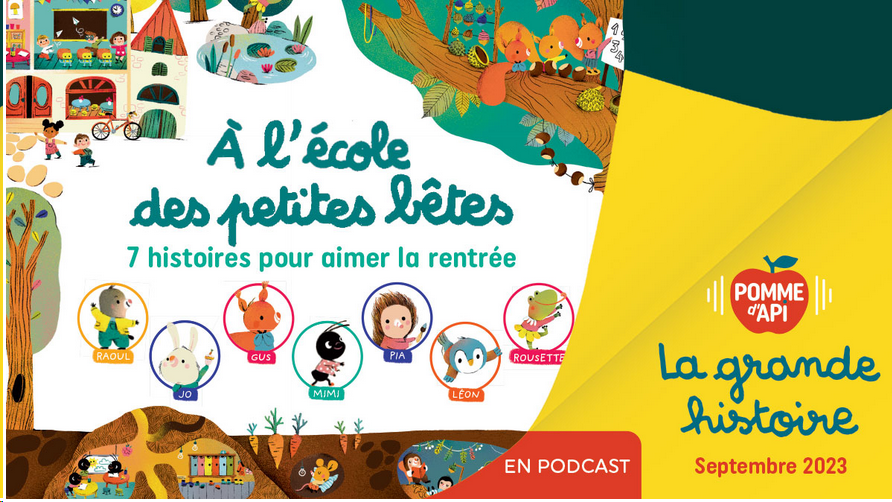 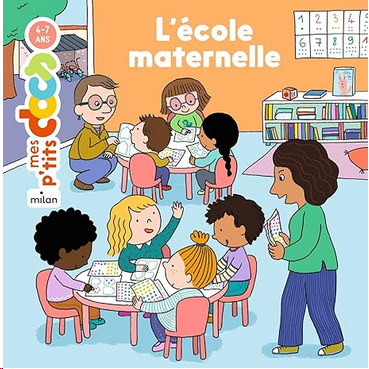 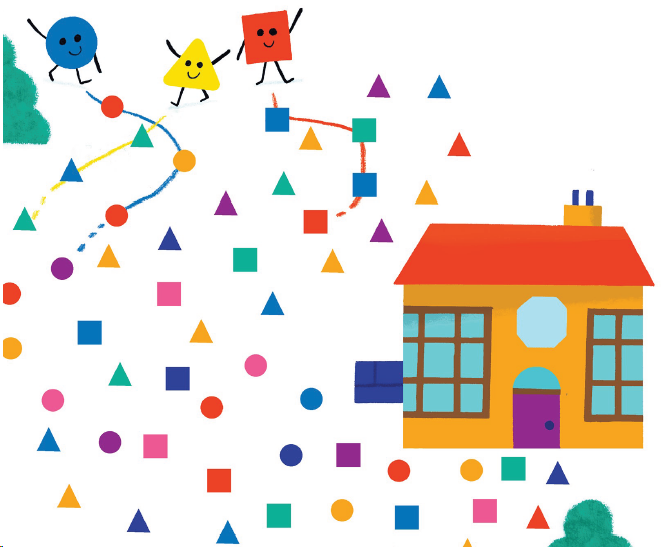 https://www.bayard-jeunesse.com/infos/rentree/histoires-a-ecouter-et-activites-pour-aimer-la-rentree/
ECOUTER
 DES HISTOIRES
COURTES
 SUR LA RENTREE
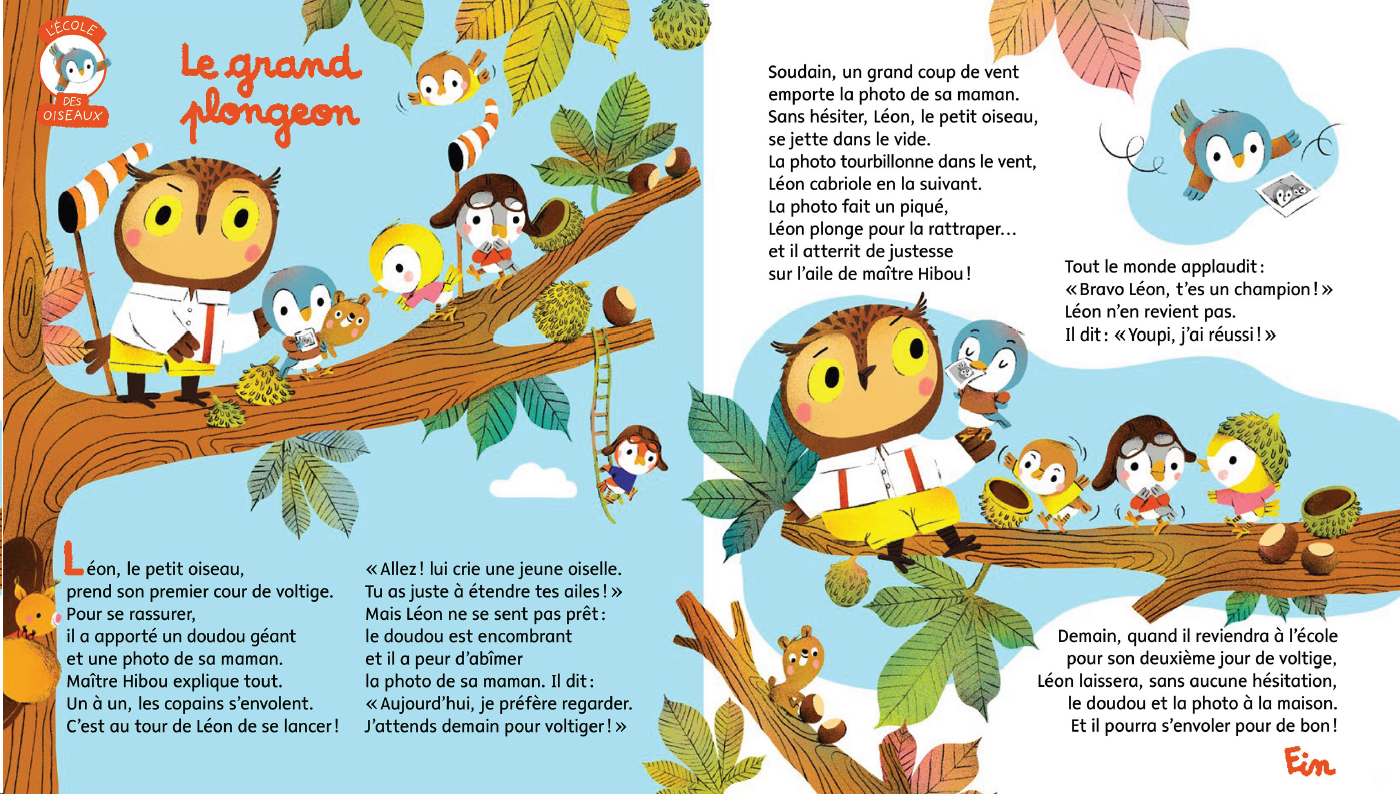 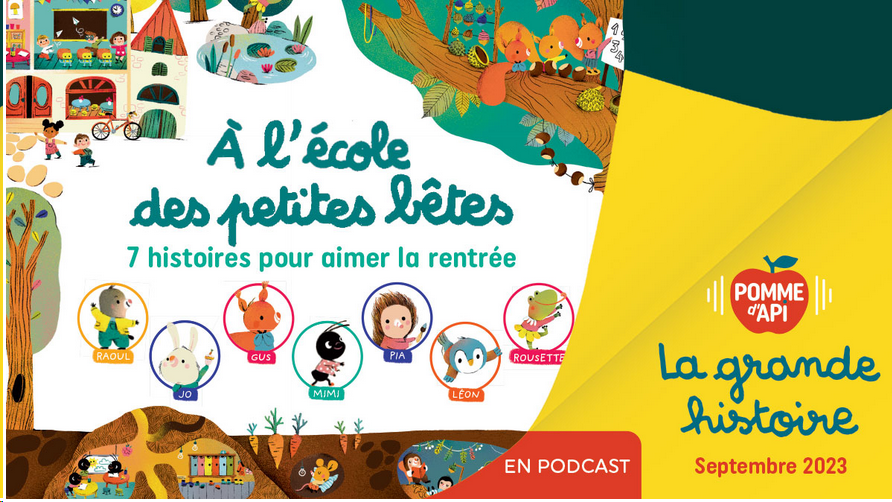 https://www.bayard-jeunesse.com/infos/rentree/histoires-a-ecouter-et-activites-pour-aimer-la-rentree/
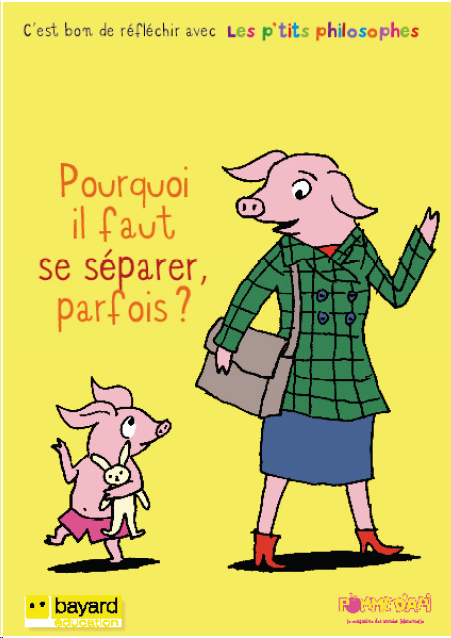 Echanger sur la séparation :
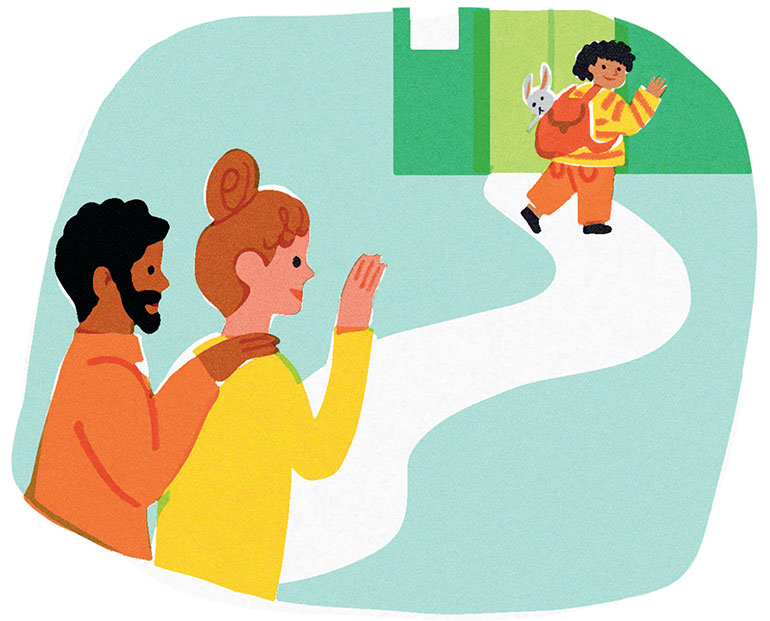 Pourquoi se séparer ?
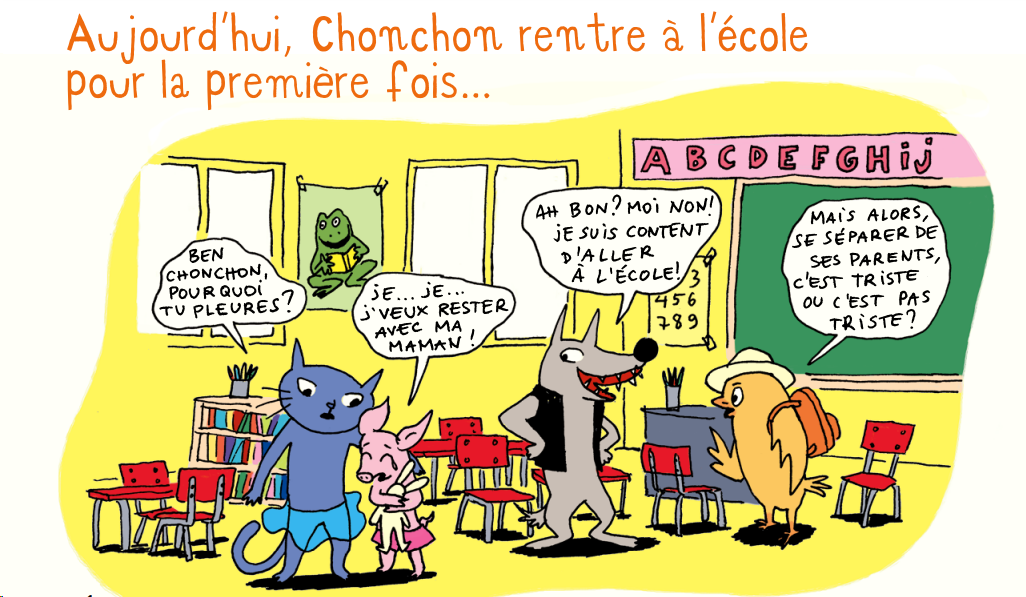 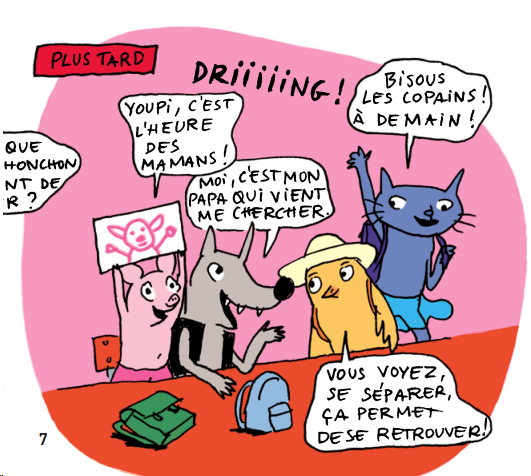 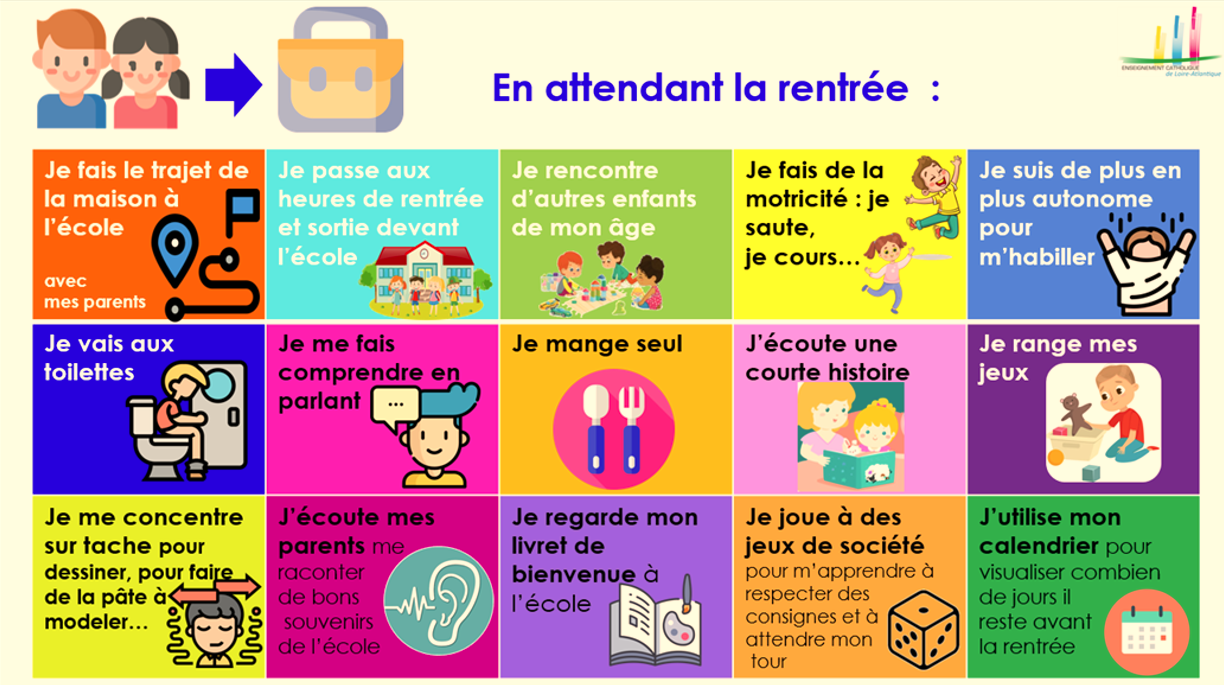 Récapitulons les p’tits conseils :
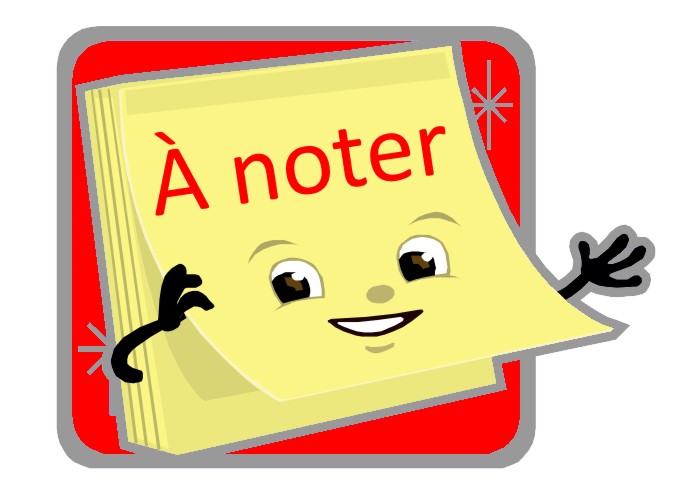 Soirée de pré-rentrée
Jeudi 29 août 2024 de 17H à 18H30




Pour rapporter le matériel demandé,
Pour revoir son enseignant et son ASEM,
Pour apprivoiser la classe et ses espaces,
Pour rencontrer les autres familles et l’APEL
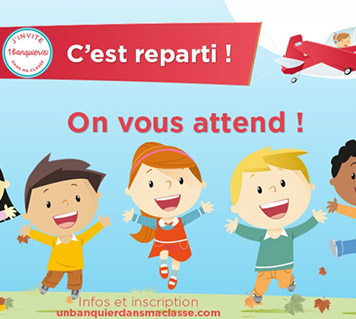 Une rentrée échelonnée :
2e jour :
Un groupe, l’autre moitié de la classe
1e jour :
Un groupe, la moitié de la classe
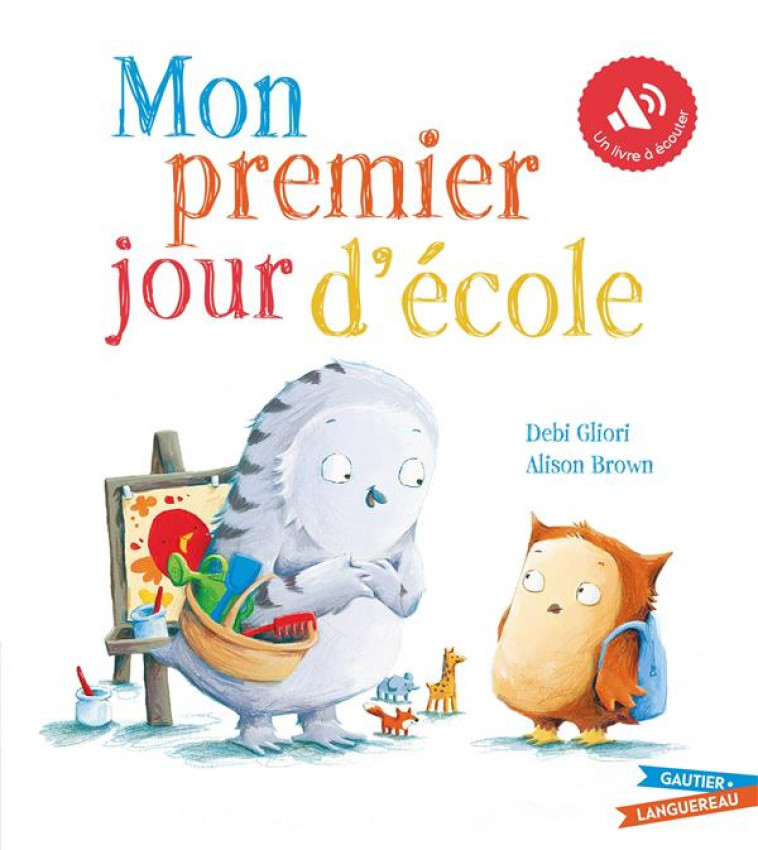 3e jour :
Toute la classe
Jeudi 5 septembre
Lundi 2 septembre
Mardi 3 septembre
[Speaker Notes: Rentrée échelonnée pour adoucir la séparation, pour permettre aux adultes (prévoir un renfort) d’être plus présent et mieux répondre aux besoins des enfants

Rentrée aménagée du côté de la famille : le jour de la rentrée de son enfant si possible prendre un jour de congé pour prendre le temps le matin sans bousculer l’enfant, pour éviter la cantine le premier jour, pour faire une activité qu’il apprécie après l’école (voir  faire la sieste à la maison)
Si une organisation familiale peut être trouvée, il est intéressant pour faciliter l’adaptation de l’enfant qu’il ne déjeune pas à la cantine la première semaine…
Idem pour l’AOS
Les journées de collectivité sont longues et lourdes pour l’enfant
Ou rentrée aménagée]